Bingo
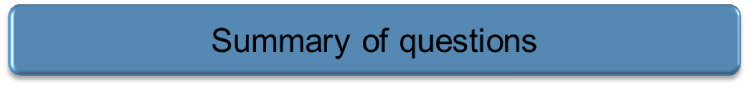 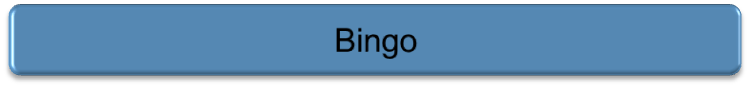 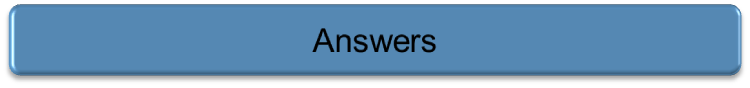 Bingo
Draw a 3 by 3 bingo card






Choose numbers from 1 to 20 to fill it.
C
D
A
B
E
J
K
H
F
G
P
L
Q
M
N
R
S
V
U
T
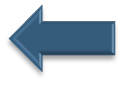 Bingo
Question A
3% of 400
12
Answer
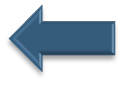 Bingo
Question B
4% of 50
2
Answer
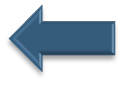 Bingo
Question C
16
2% of 800
Answer
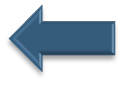 Bingo
Question D
1% of 1000
10
Answer
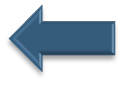 Bingo
Question E
7% of 100
7
Answer
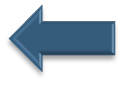 Bingo
Question F
8½% of 200
17
Answer
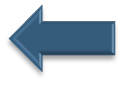 Bingo
Question G
3% of 300
9
Answer
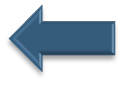 Bingo
Question H
12% of 50
6
Answer
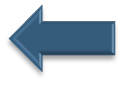 Bingo
Question J
6% of 50
3
Answer
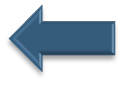 Bingo
Question K
5% of 300
15
Answer
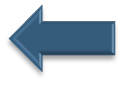 Bingo
Question L
25% of 20
5
Answer
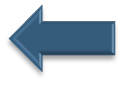 Bingo
Question M
26% of 50
13
Answer
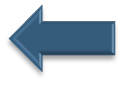 Bingo
Question N
10% of 10
1
Answer
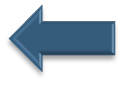 Bingo
Question P
20% of 40
8
Answer
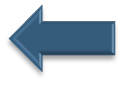 Bingo
Question Q
11% of 100
11
Answer
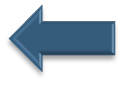 Bingo
Question R
50% of 40
20
Answer
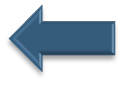 Bingo
Question S
3% of 600
18
Answer
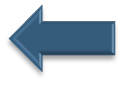 Bingo
Question T
4
16% of 25
Answer
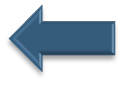 Bingo
Question U
7% of 200
14
Answer
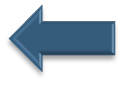 Bingo
Question V
19% of 100
19
Answer
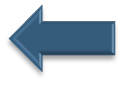 Bingo – Summary of questions
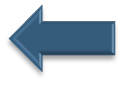 Bingo - Answers
Toggle questions
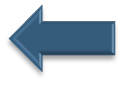